München, 28. November 2019
Hanno D. Wentzler, Mitglied Freudenberg Executive Council
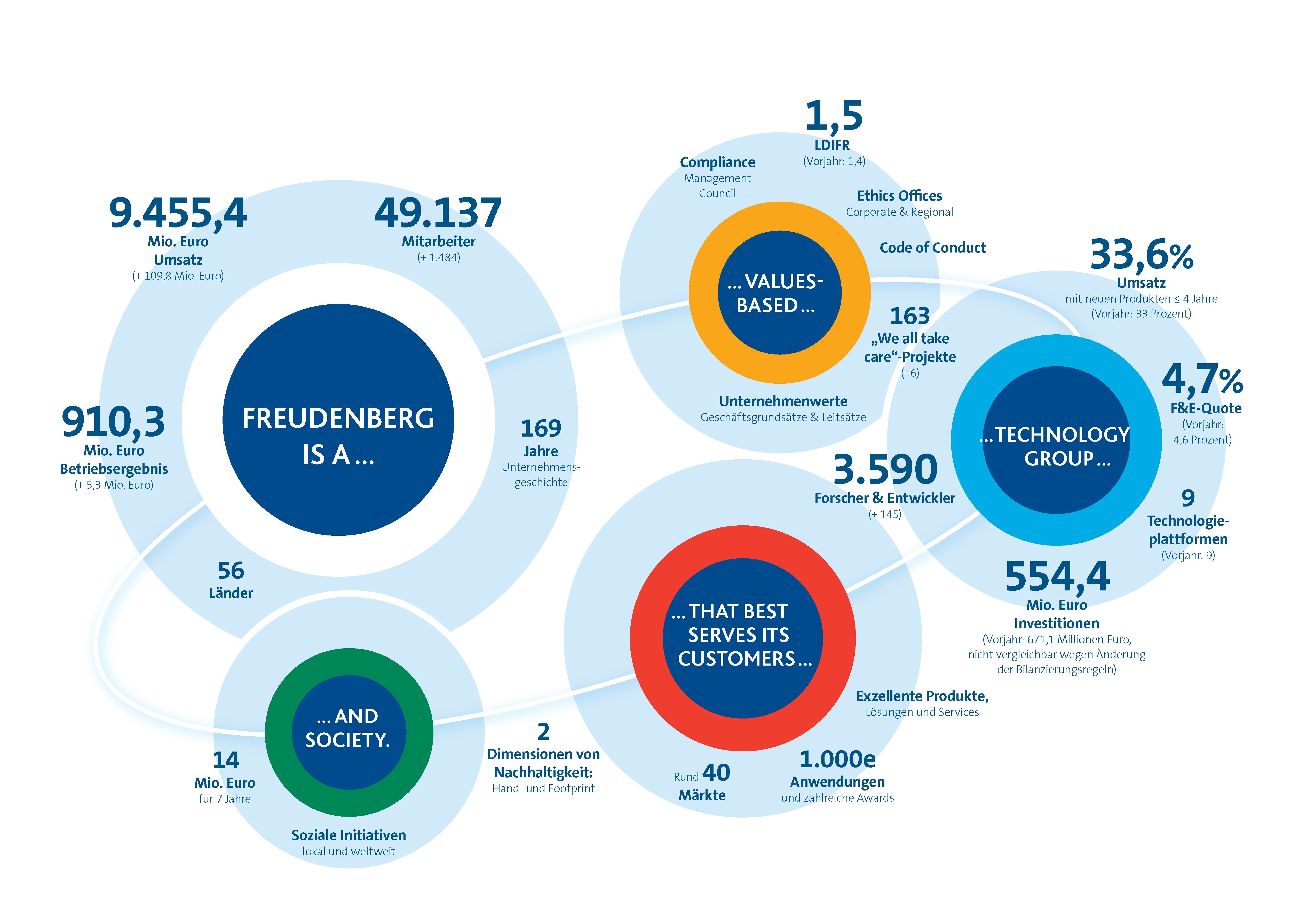 2018 auf einen Blick
Page 2
11/28/2019
Produkte von Freudenberg
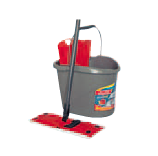 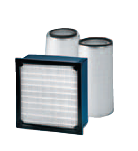 Haushalts-
produkte
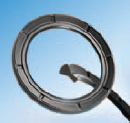 Dichtungen
Filter
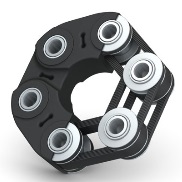 Schwingungs-technische Komponenten
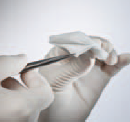 Medizin-
technische 
Produkte
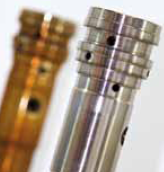 Produkte zur Oberflächen-behandlung
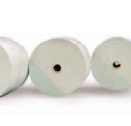 Vliesstoffe
Spezial-schmierstoffe
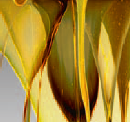 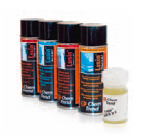 Trennmittel
Seite 3
28.11.2019
Umsatz nach Regionen 2018 (in %)
Freudenberg Gruppe
Page 4
11/28/2019
FREUDENBERG CHEMICAL SPECIALITIES
Mitarbeiter nach Regionen 2018
Freudenberg Gruppe
gesamt 49.137
Page 5
11/28/2019
FREUDENBERG CHEMICAL SPECIALITIES
ASEAN – eine ganze Region
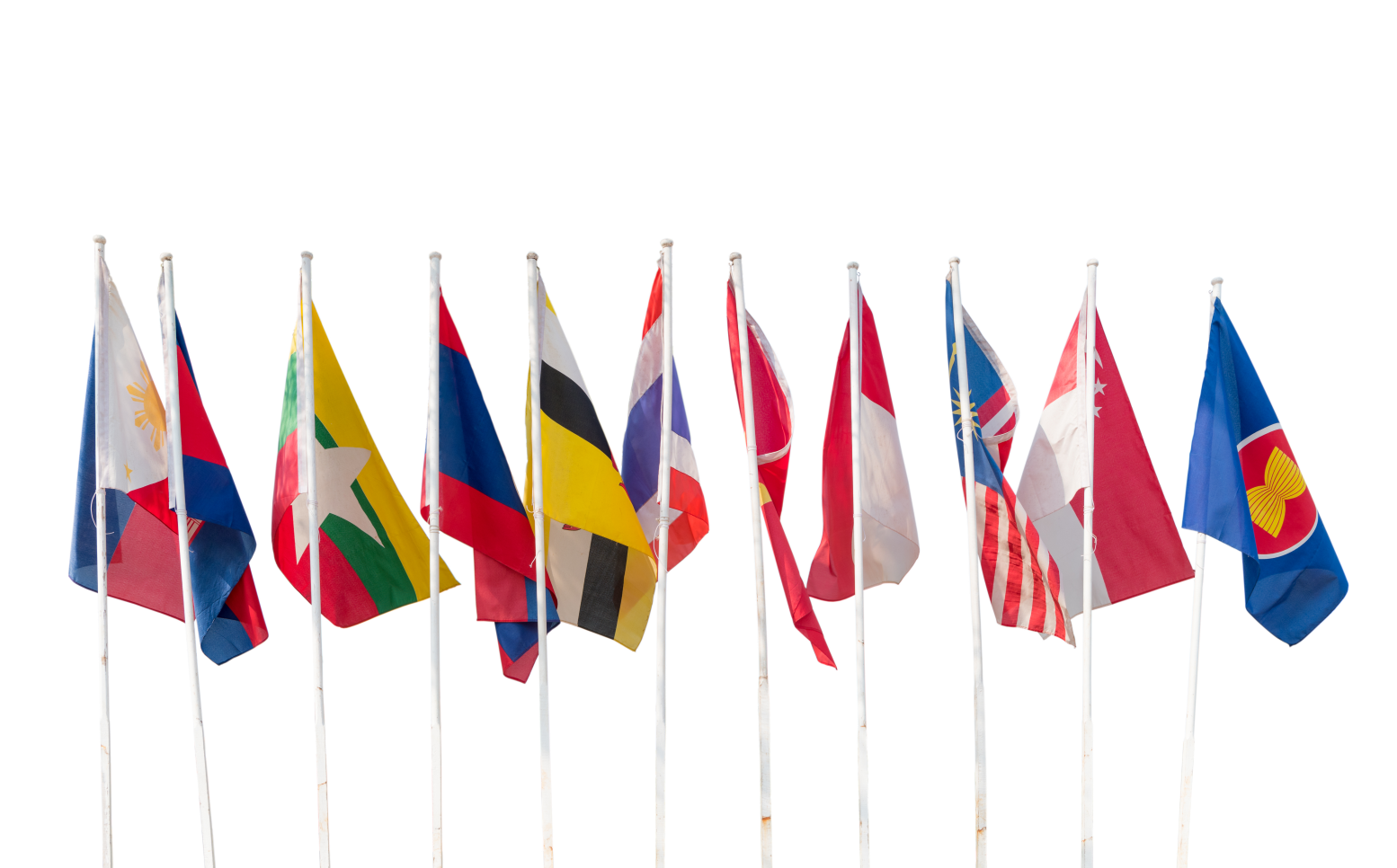 Seite 6
Japan und Südkorea
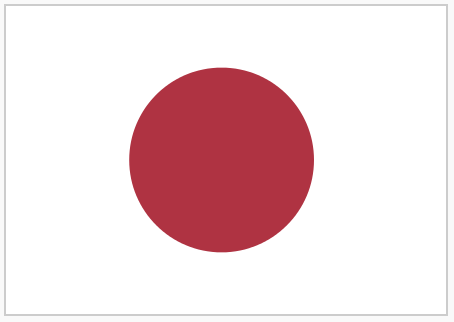 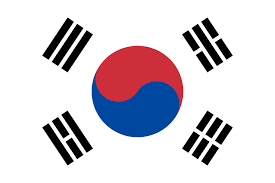 Indien
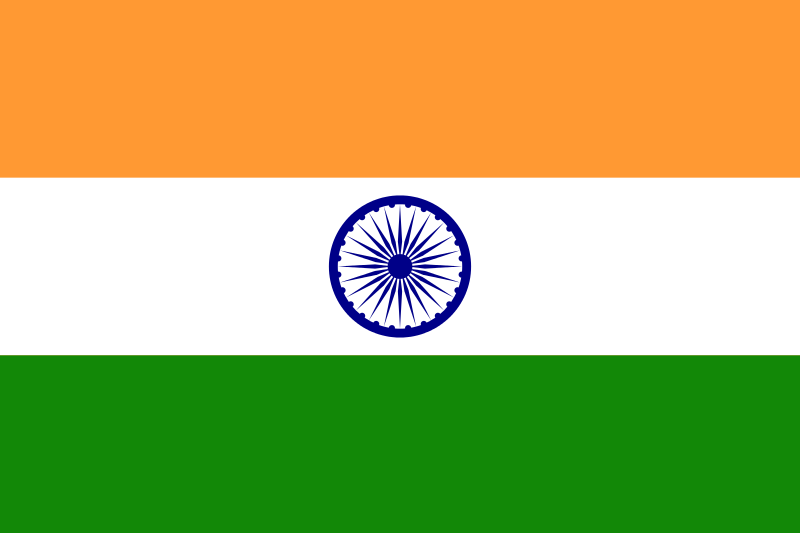 China
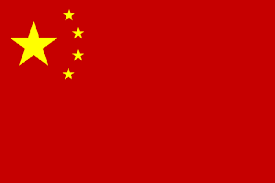